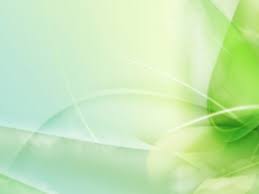 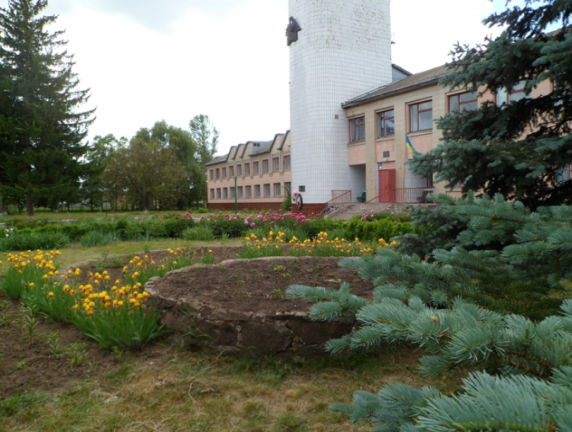 Веселокутський навчально-виховний комплекс
 “дошкільний навчальний заклад-
загальноосвітня школа І-ІІ ступенів” Тальнівської районної ради Черкаської області

Дитяча організація “Берегиня”

Інтернет-проект  обласної Ліги старшокласників 

“З Україною в серці”

Підпроект «Патріоти на захисті Батьківщини»


«Чи все в житті стосується тебе»
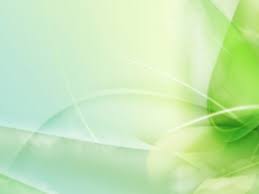 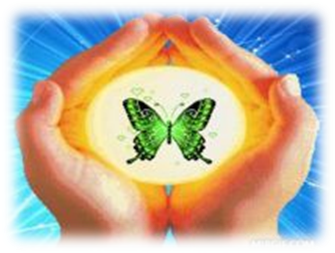 Людина починається з добра,З уміння співчувати, захиститиЦе зрозуміти всім давно пора,Бо ми прийшли у світ добро творити

Надія Красоткіна

Кілька  років поспіль ДО «Берегиня» Веселокутського НВК  долучається до акцій Міжнародного благодійного фонду «Сильні духом» для збору коштів на лікування онкохворих дітей
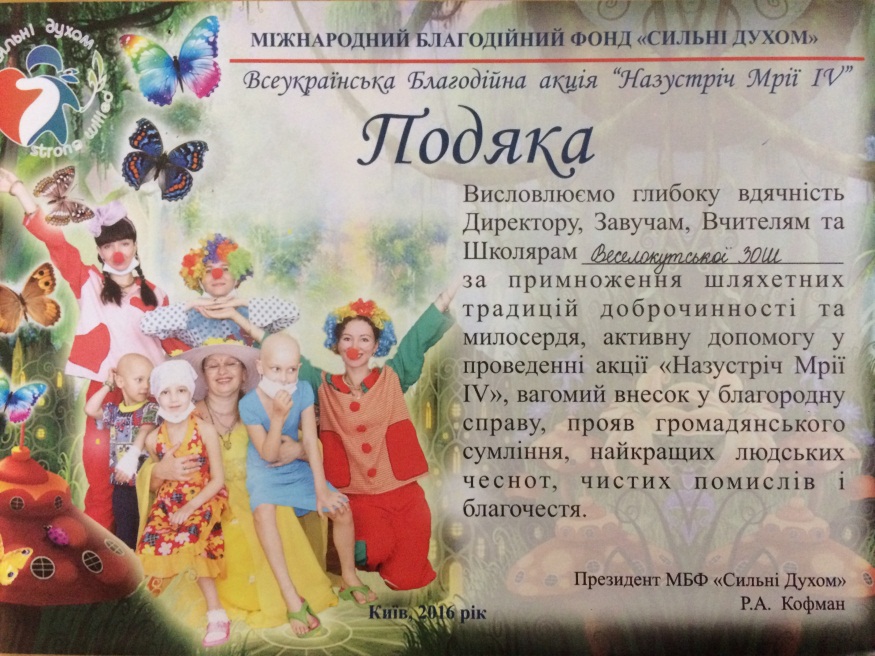 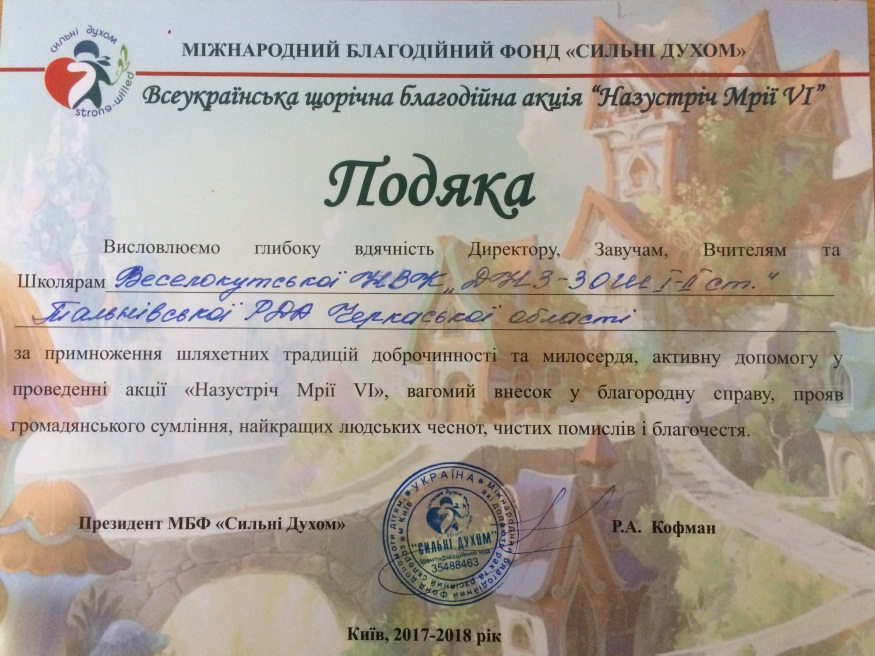 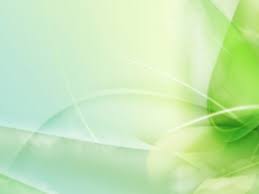 Нагородою за добру справу є її здійснення
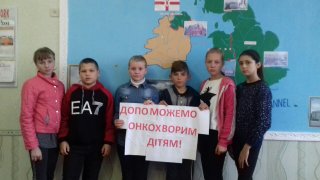 Мудрець сказав: «Краса врятує світ!» Але протягом кількох століть панує істина проста : «Наш світ рятує доброта»
У жовтні ми провели акцію «Залишитись байдужим не можу – я врятую дитині життя»: зібрали кошти для лікування онкохворої доньки колишнього випускника нашої школи.
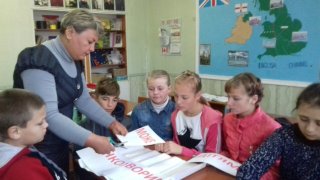 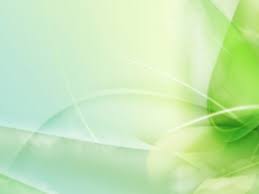 Добрі справи мають стати доброю традицією, яку потрібно підтримувати і зробити кредом свого життя кожному громадянину нашої Батьківщини.
Не залишайтеся байдужими! У доброї людини велике серце. Його вистачає на всіх. Воно, як і океан, ніколи не замерзне. Будьте милосердними, творіть добро !
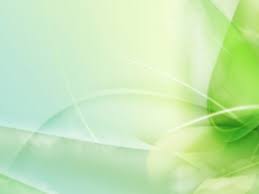 До нашої справи долучилися жителі села, працівники сільської ради, ФАПу, магазинів, СВК «Веселий Кут»
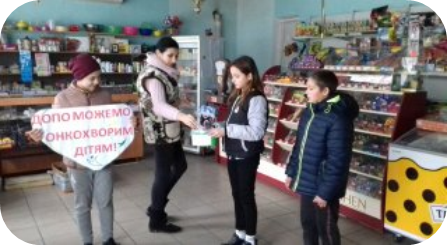 «Поки молоді, сильні, бадьорі, не втомлюйтеся робити добро!»
А. П. Чехов
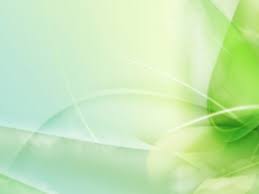 Радійте життю! Даруйте своє тепло і посмішки оточуючим: рідним і незнайомим людям, щасливим і самотнім, вдалим і тим, хто втратив надію. Не пропускайте випадку, щоб зробити добро
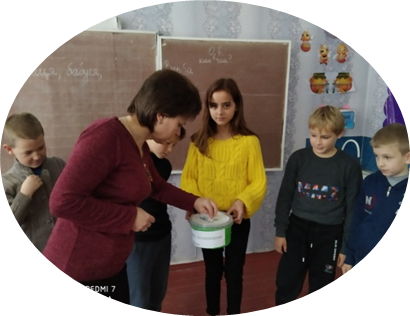 Відчуйте цю доброту разом з нами й долучайтеся до благодійної акції «Допоможемо онкохворим дітям»
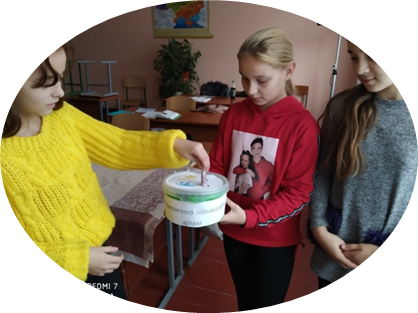 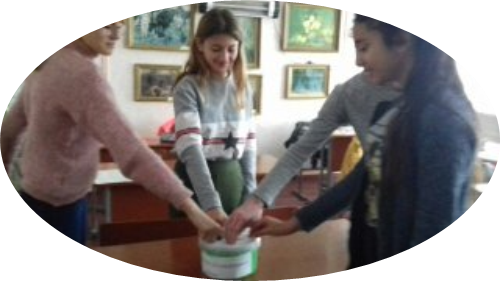